Implications of a Pervasive Climate Model Bias for Low‐Cloud Feedback
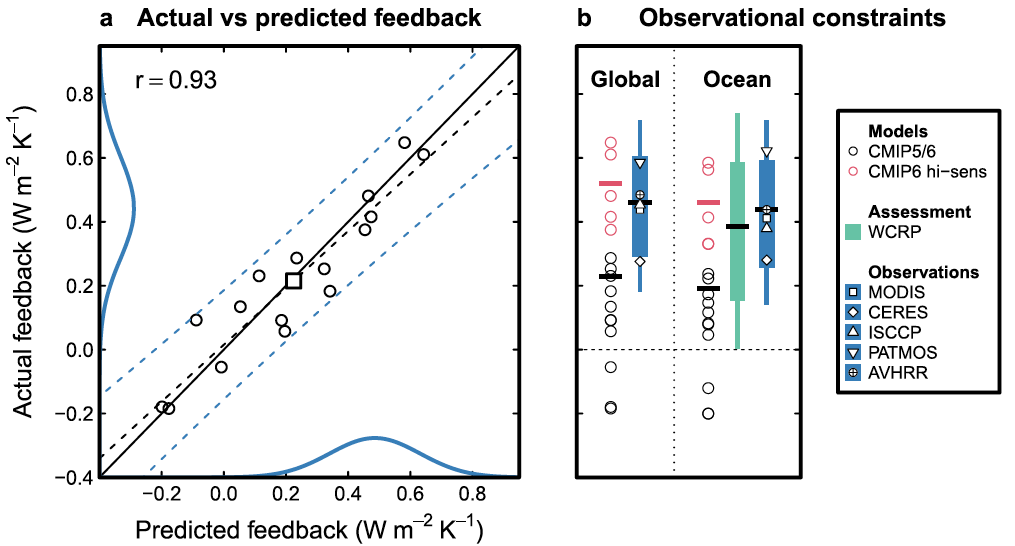 Science Question
How strongly do clouds respond to warming, and what is the resulting radiative feedback?
Do models over- or under-estimate this cloud feedback relative to what we infer from observations? If so, why?


Key Accomplishments
The team found a moderately strong amplifying feedback based on analysis of satellite cloud observations.
This feedback is underestimated by all but the most sensitive climate models, mostly due to a widespread underestimate of present-day low-cloud coverage.

Impact
Pervasive bias of “too-few” low-clouds leads to a muted low-cloud feedback in most models. 
To provide more accurate future climate projections, it is imperative to reduce model biases in both present-day cloud properties and their sensitivities to environmental factors.
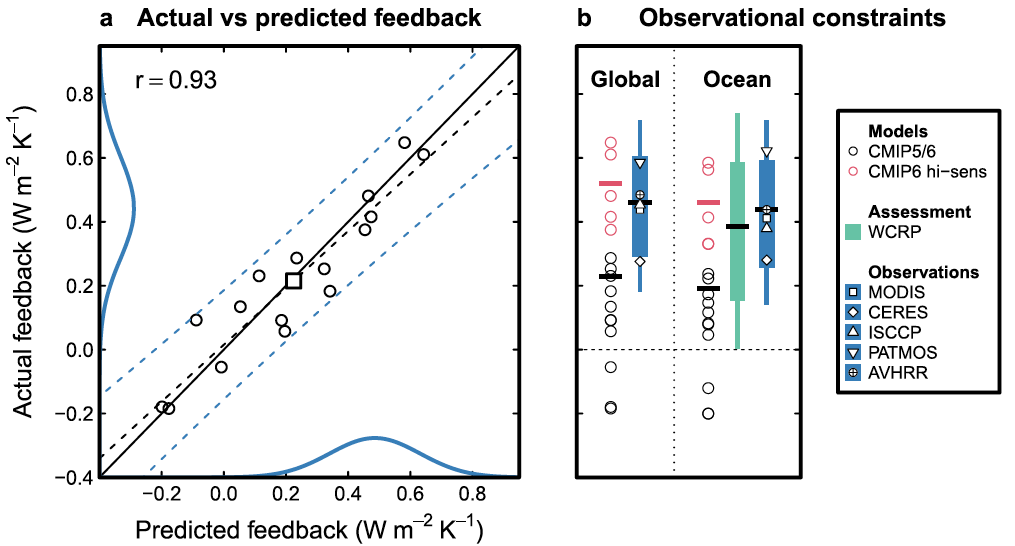 Observational low‐cloud feedback constraints (blue bars) for all low clouds (left), and marine low clouds only (right), compared to the range from 16 CMIP models (circles) and the WCRP constraint on marine low‐cloud feedback from Sherwood et al. (2020) (green bar). Red circles denote high‐sensitivity CMIP6 models. For the observational and WCRP constraints, thin and thick bars denote 90% and 66% confidence intervals, respectively, while horizontal bars denote medians. For CMIP models, horizontal bars denote multi‐model means across all models (black) or across high‐sensitivity models only (red).
Ceppi, P., Myers, T. A., Nowack, P., Wall, C. J., & Zelinka, M. D. (2024). Implications of a pervasive climate model bias for low-cloud feedback, Geophys. Res. Lett., 51, doi:10.1029/2024GL110525.
[Speaker Notes: The Science	
Scientists at Imperial College London in collaboration with scientists at PCMDI and elsewhere derived a new observationally-based estimate of how strongly changes in low-level cloud properties amplify global warming. They found a moderately strong amplifying feedback that is generally underestimated by global climate models. This underestimate is tied to the fact that models systematically lack sufficient low-level cloudiness in the mean-state.

The Impact
Reductions in low cloud amount with warming are proportional to present-day cloud amount. Hence the pervasive “too-few” bias leads to a muted sensitivity of clouds to warming in most models. To provide more accurate future climate projections, it is imperative to reduce model biases in both present-day cloud properties and their sensitivities to environmental factors.

Summary
How low clouds respond to warming constitutes a key uncertainty for climate projections. Here we observationally constrain low-cloud feedback through a controlling factor analysis based on ridge regression. We find a moderately positive global low-cloud feedback (0.45 W m−2 K−1, 90% range 0.18–0.72 W m−2 K−1), about twice the mean value (0.22 W m−2 K−1) of 16 models from the Coupled Model Intercomparison Project. We link this discrepancy to a pervasive model mean-state bias: models underestimate the low-cloud response to warming because (a) they systematically underestimate present-day tropical marine low-cloud amount, and (b) the low-cloud sensitivity to warming is proportional to this present-day low-cloud amount. Our results hence highlight the importance of reducing model biases in both the mean state of clouds and their sensitivity to environmental factors for accurate climate change projections.]